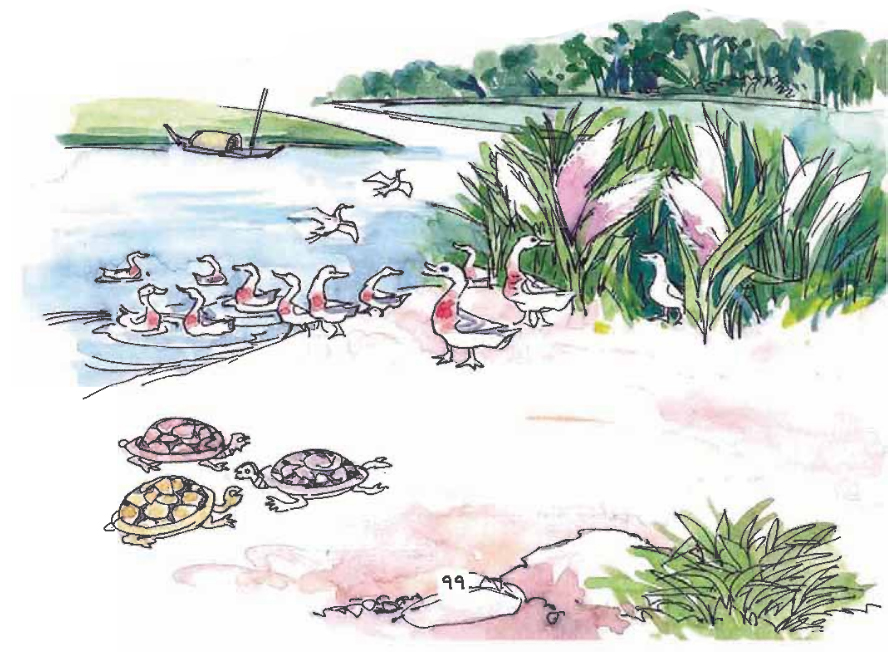 ‡kÖwY: cÂg
welq: evsjv
`yB Zx‡iiex›`ªbv_ VvKzi
Ô`yB Zx‡iÕ KweZv cvV †k‡l Avgiv hv Rvb‡Z cvi‡ev-
b`xgvZ…K MÖvgxY evsjv‡`‡ki K_v
b`x Zx‡ii cÖvK…wZK ‡mŠ›`‡h©i K_v
b`xi evjyP‡ii bvbv cïcvwL m¤ú‡K©
b`x Zx‡ii e‡bi ‡mŠ›`‡h©i eY©bv
b`xi `yB Zx‡ii gvby‡li RxebhvÎvi cwiPq
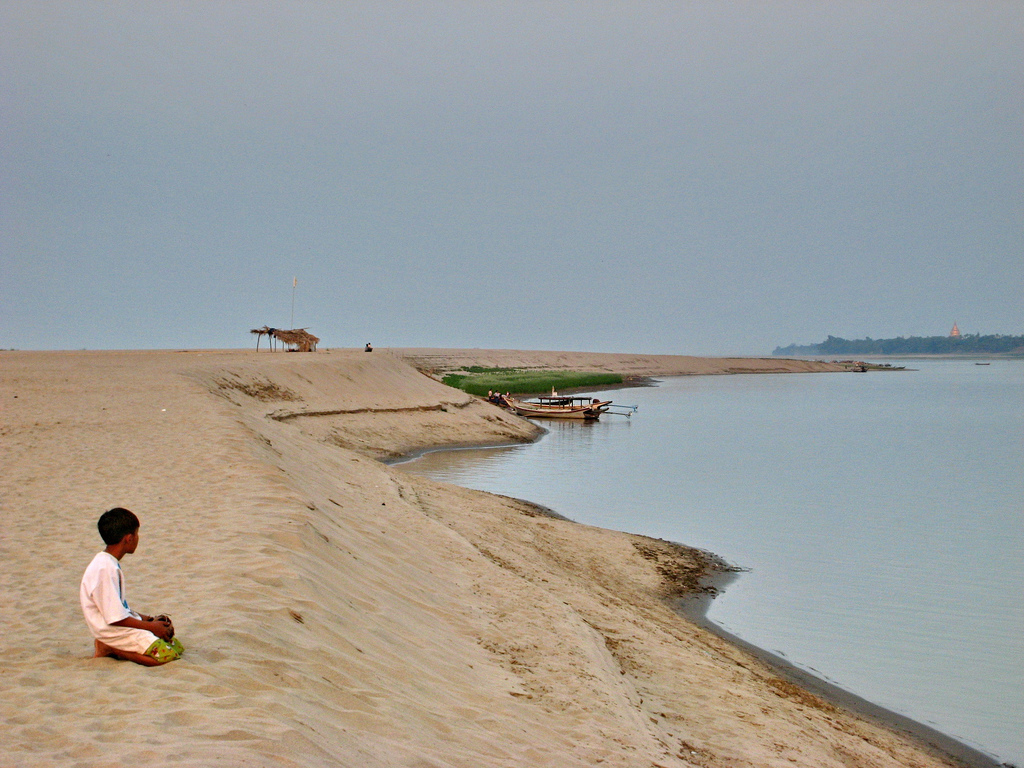 b`xi evjyP‡i PKvPwKiv Ni euv‡a....
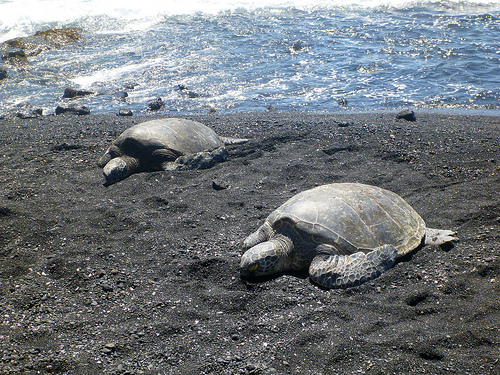 K”Q‡civ b`xi Zx‡i †iv` †cvnv‡Z Av‡m|
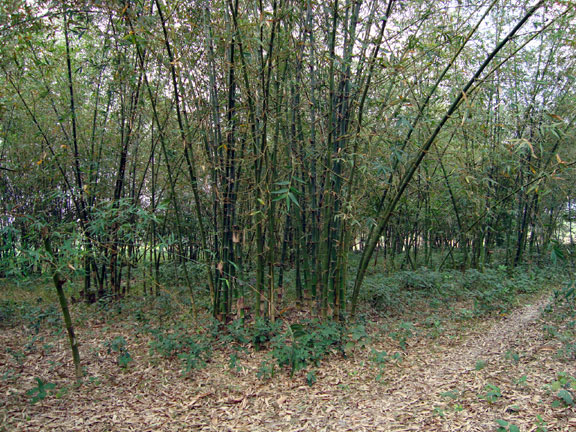 b`xi `yB av‡i _v‡K mvwi mvwi †eYyeb...
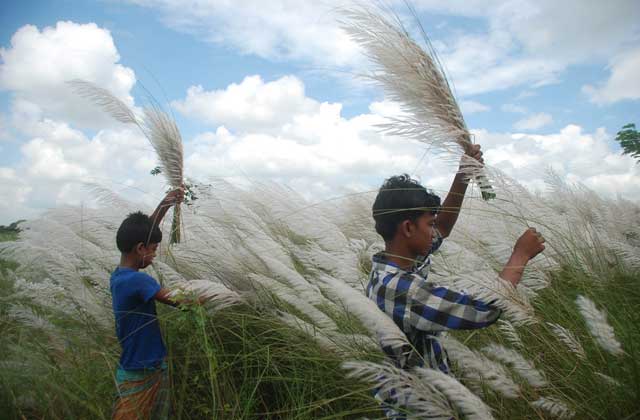 b`xi `yB av‡i Kvkdzj †dv‡U...
KweZvwi g~jfve †R‡b wbB|
GKwU b`x, Zvi `yB Zx‡i `y-Rb gvbyl evm K‡i| GKRb fv‡jvev‡m Zvi b`xi evjyPi, kirKv‡j PKPwKiv †hLv‡b Ni euv‡a| Gi Zx‡i Zx‡i dz‡U _v‡K Kvkdzj| kx‡Zi mgq nuv‡miv G‡m fxo K‡i K”Qc †iv` †cvnvq| mÜ¨vq †R‡ji wWwO G‡m ‡f‡o| Ab¨Rb fv‡jvev‡m eb, hvi Av‡Q Nb Qvqv| †mLvb †_‡K GKUv iv¯Ív G‡m wg‡k‡Q b`x‡Z| b`xi Nv‡U ea~iv Av‡m, †Q‡jiv R‡j †fjv fvmvq| GKwU b`x `yB Zx‡ii gvbyl‡K Kx my›`i wgwj‡q w`‡q‡Q|
GK K_vq cÖKvk K‡iv:
evjy wbwg©Z Pi, Rbk~b¨ ¯’vb, †`wk bq hv, †mvRv bq hv, Mjvq Mjvq †h fve
evjy wbwg©Z Pi	-	evjyPi
Rbk~b¨ ¯’vb 	-	wbR©b
†`wk bq hv		-	we‡`wk
†mvRv bq hv		-	euvKv
Mjvq Mjvq †h fve	-	MjvMwj
wb‡Pi cÖkœ¸‡jvi DËi †j‡Lv:
K”Q‡civ ax‡i
Z‡Ui Pvwicvk
nuv‡mi emevm
‡iŠ`ª †cvnvq Zx‡i,
kx‡Zi w`‡b we‡`wk me
‡h_vq dz‡U Kvk
K.	KweZvi PiY¸‡jv mwVKfv‡e mvwR‡q †j‡Lv
L.	KweZvskUzKz †Kvb KweZvi Ask Zv †j‡Lv|
M.	KweZvwUi Kwei bvg Kx?
N.	KweZvwUi cÖwZcv`¨ welq Kx wQj?
wb‡Pi kã¸‡jvi wecixZ kã †j‡Lv:
ax‡i, wbR©b, we‡`wk, euvKv, fvmvq
ax‡i	-	‡Rv‡i
wbR©b	-	RbviY¨
we‡`wk	-	¯^‡`wk
euvKv	-	‡mvRv
fvmvq	-	‡Wvevq
wb‡Pi kã¸‡jvi mgv_©K kã †j‡Lv:
mKvj, eb, ea~, b`x, Rj
mKvj	-	cÖfvZ
eb		-	AiY¨
ea~		-	eD
b`x		-	ZwUbx
Rj		-	cvwb
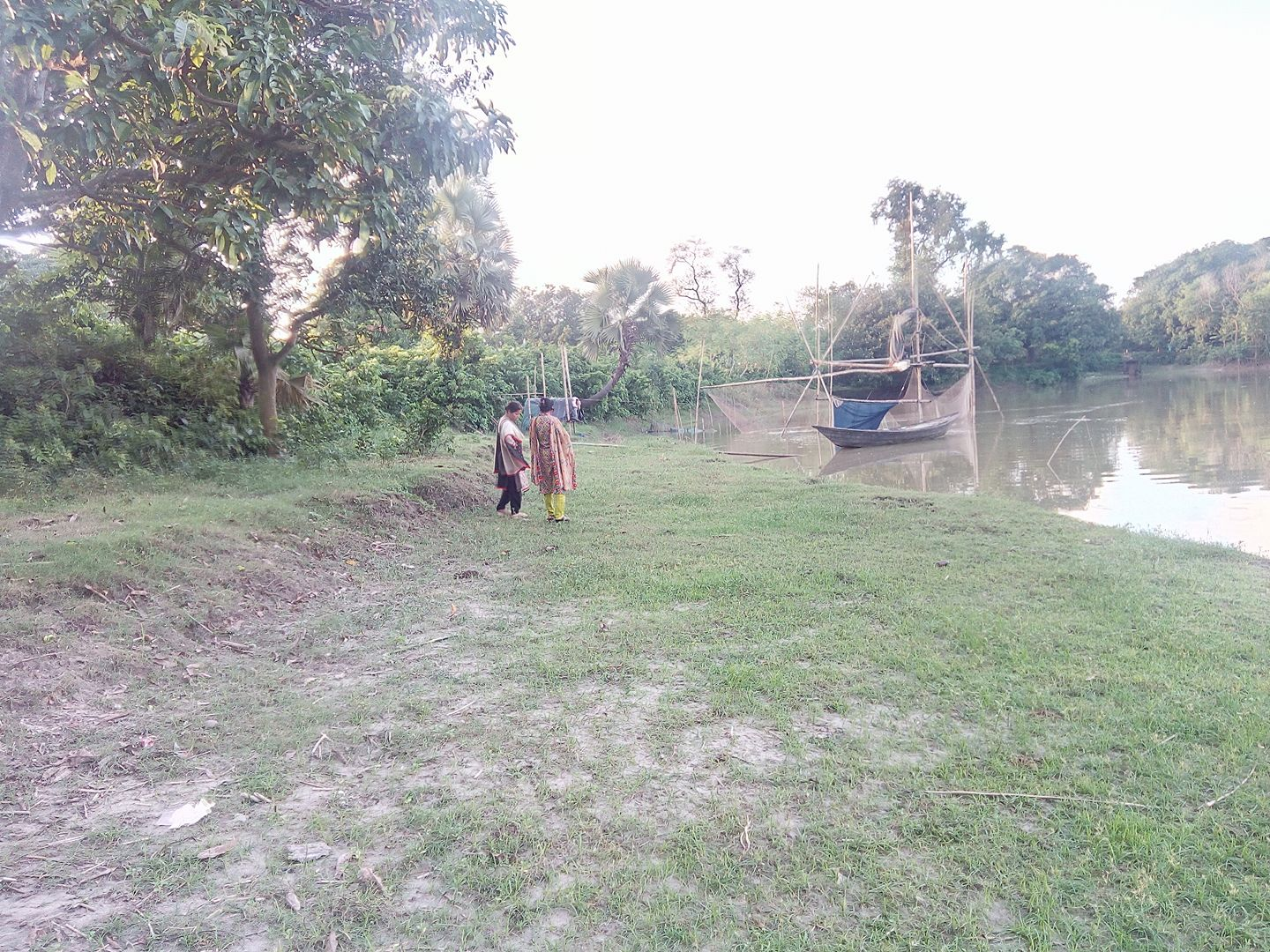 wb‡Pi cÖkœ¸‡jvi DËi gy‡L gy‡L ewj I wjwL:
K.	`yB Zx‡i `y-Rb gvby‡li fv‡jv jvMvi wRwbm¸‡jv Kx?
L.	Ô`yB Zx‡iÕ KweZvq IB cv‡ii ebwU †Kgb?
M.	‡eYyeb Kx? †Kv_vq †eYyeb i‡q‡Q?
N.	ÔcvZvi Av”Qv`bÕ ej‡Z Kx †evSvq Zv `ywU ev‡K¨ †j‡Lv|
O.	mKvj-m‡Ü¨‡ejv †Q‡ji `j Kx K‡i?
ab¨ev`